MAKING AN ANIMATION„Medvodko in trouble“
This is Medvodko; a friendly creature who lives in lakes and rivers.
We created a character based on our content – a person who is bullied.
Our puppet had to change emotions:
being happy,
sad,
crying
or being surprised

We used green hairy metal wire to controle his body.
We were creating the animation once a week with a group of children of six.
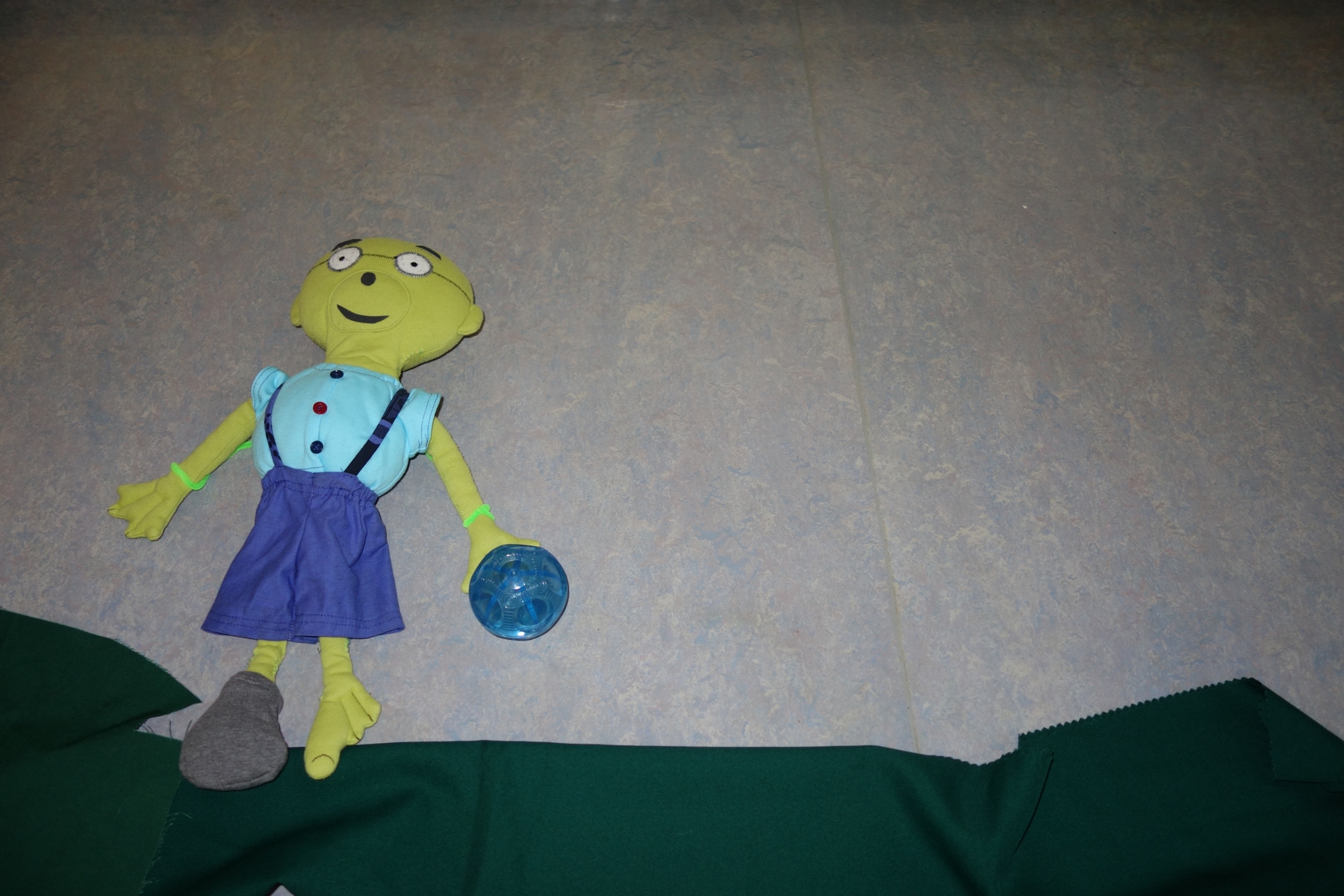 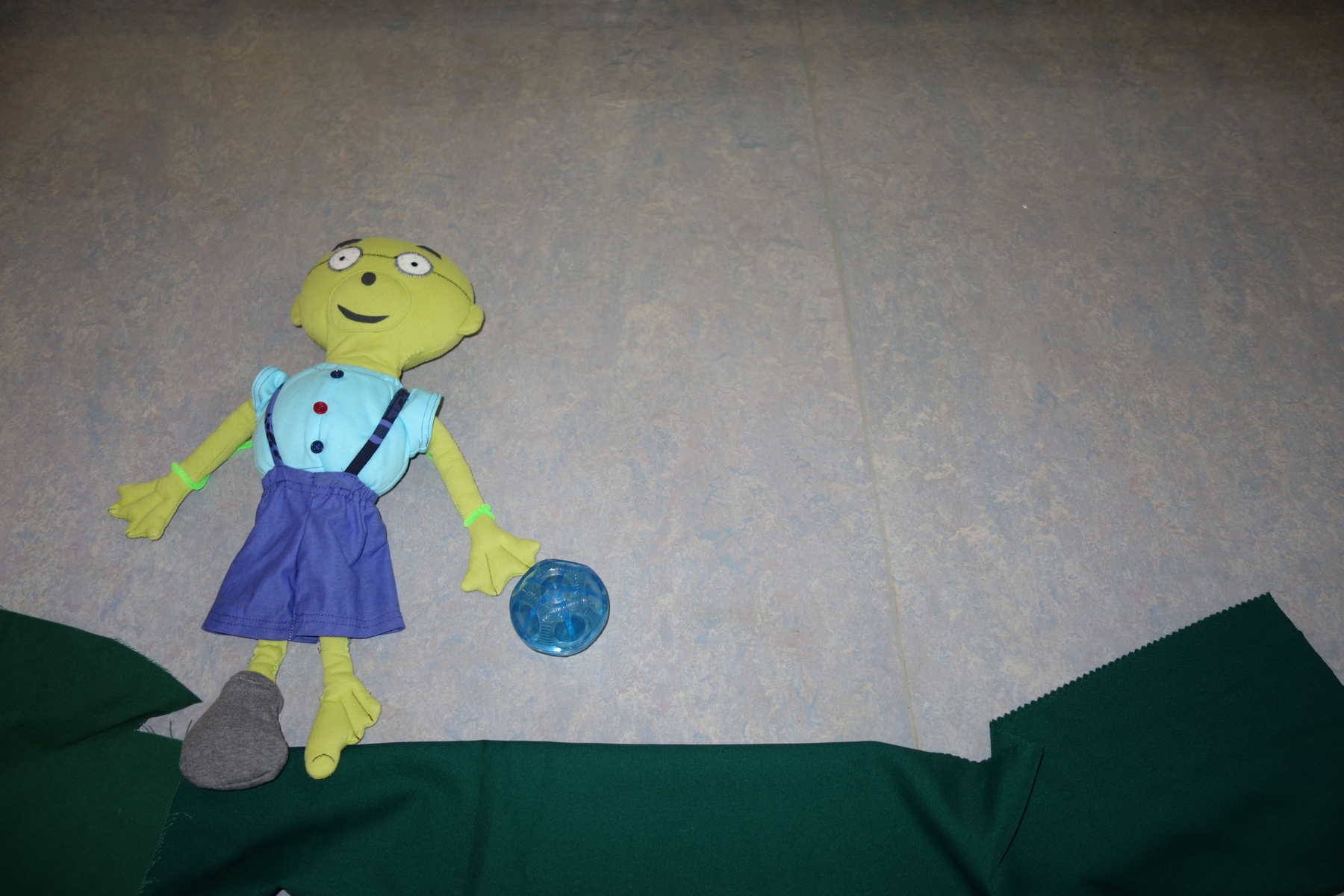 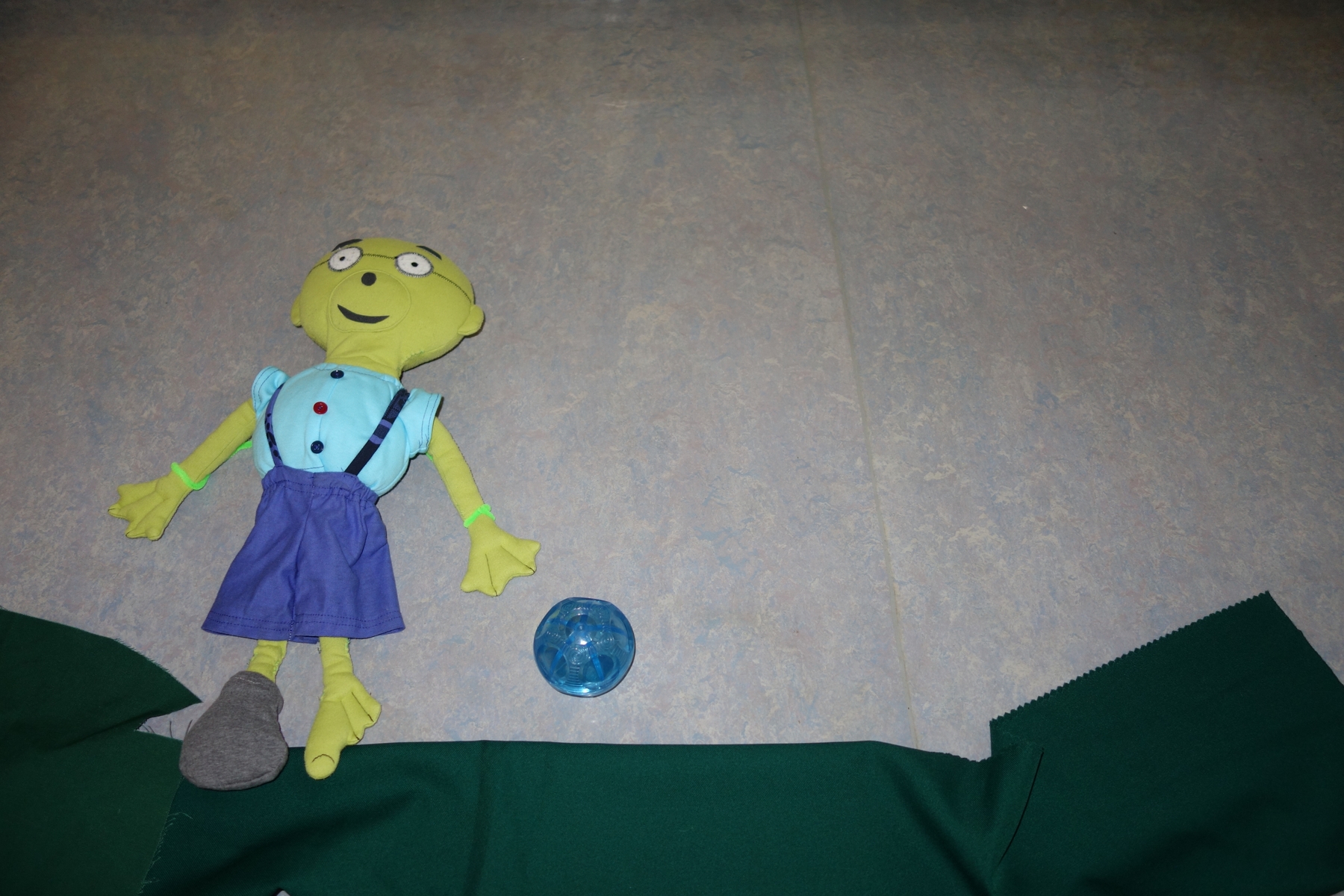 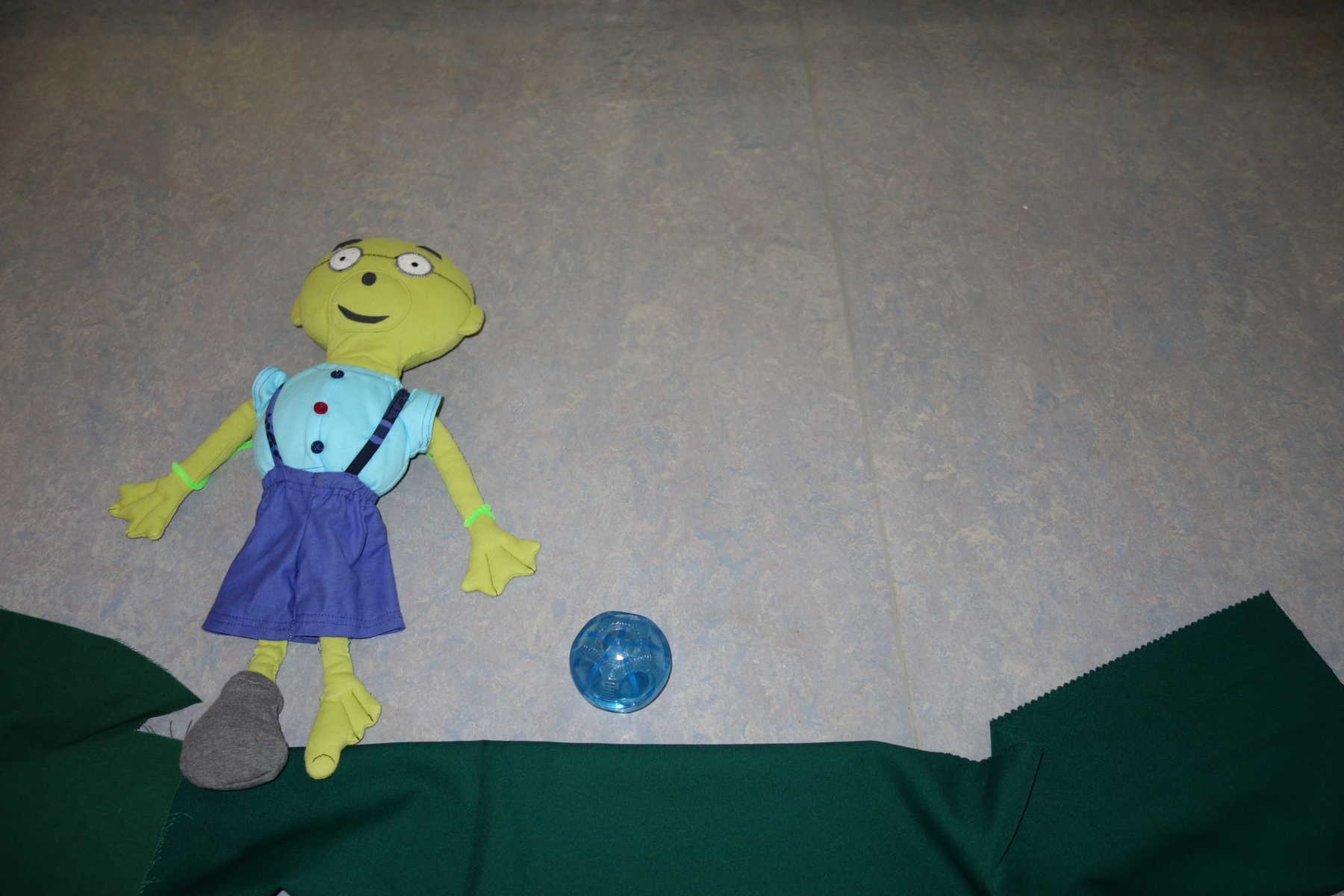 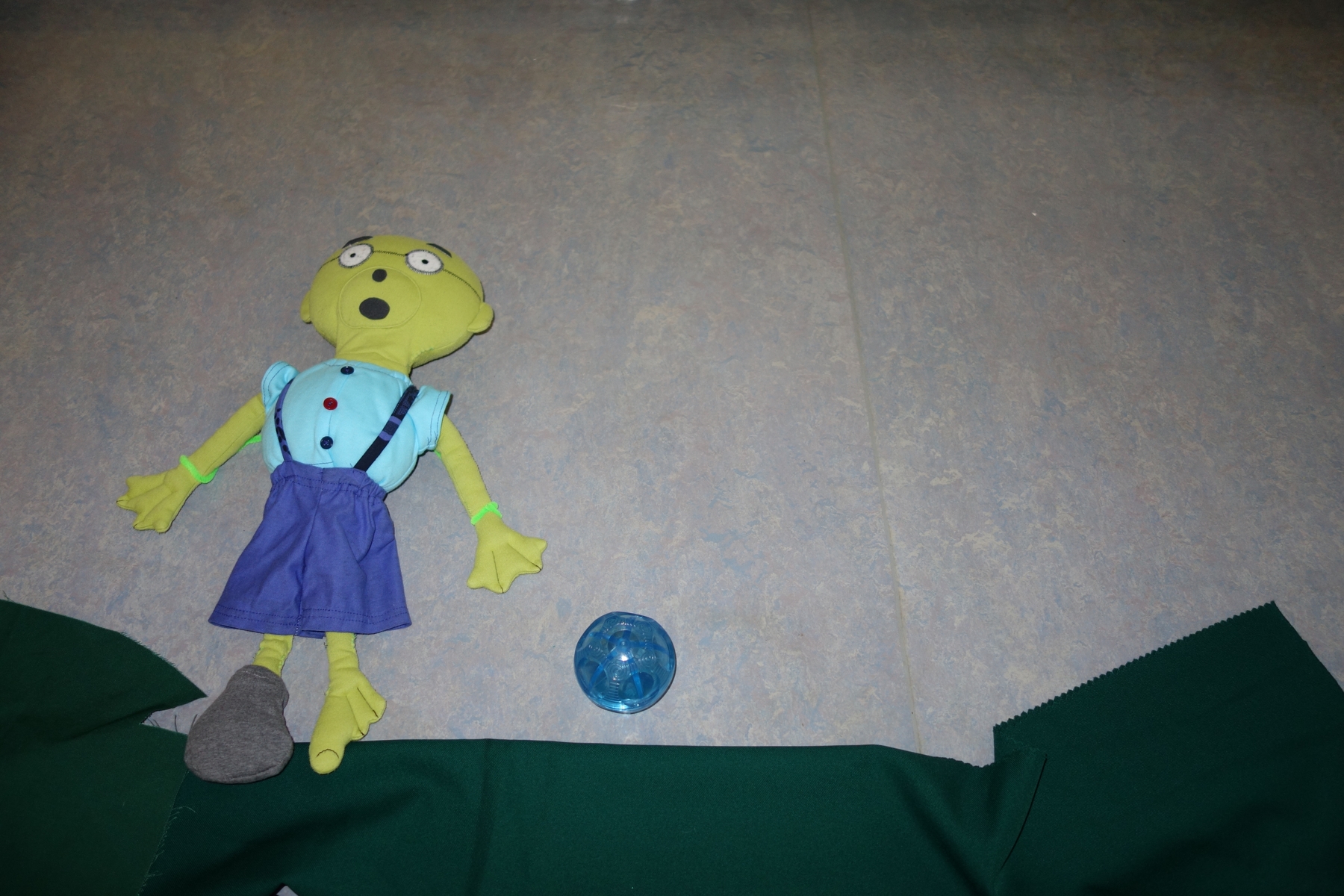 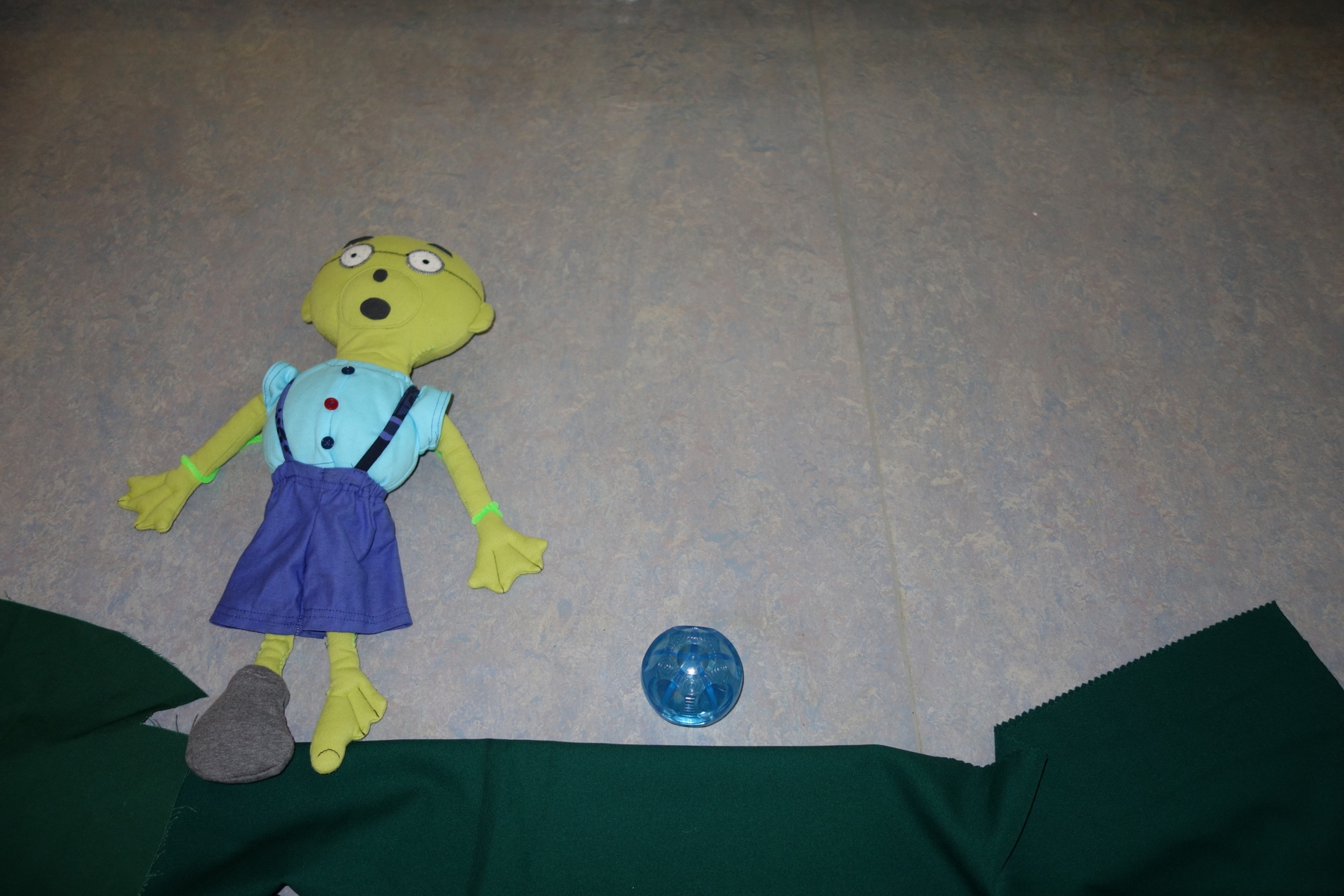 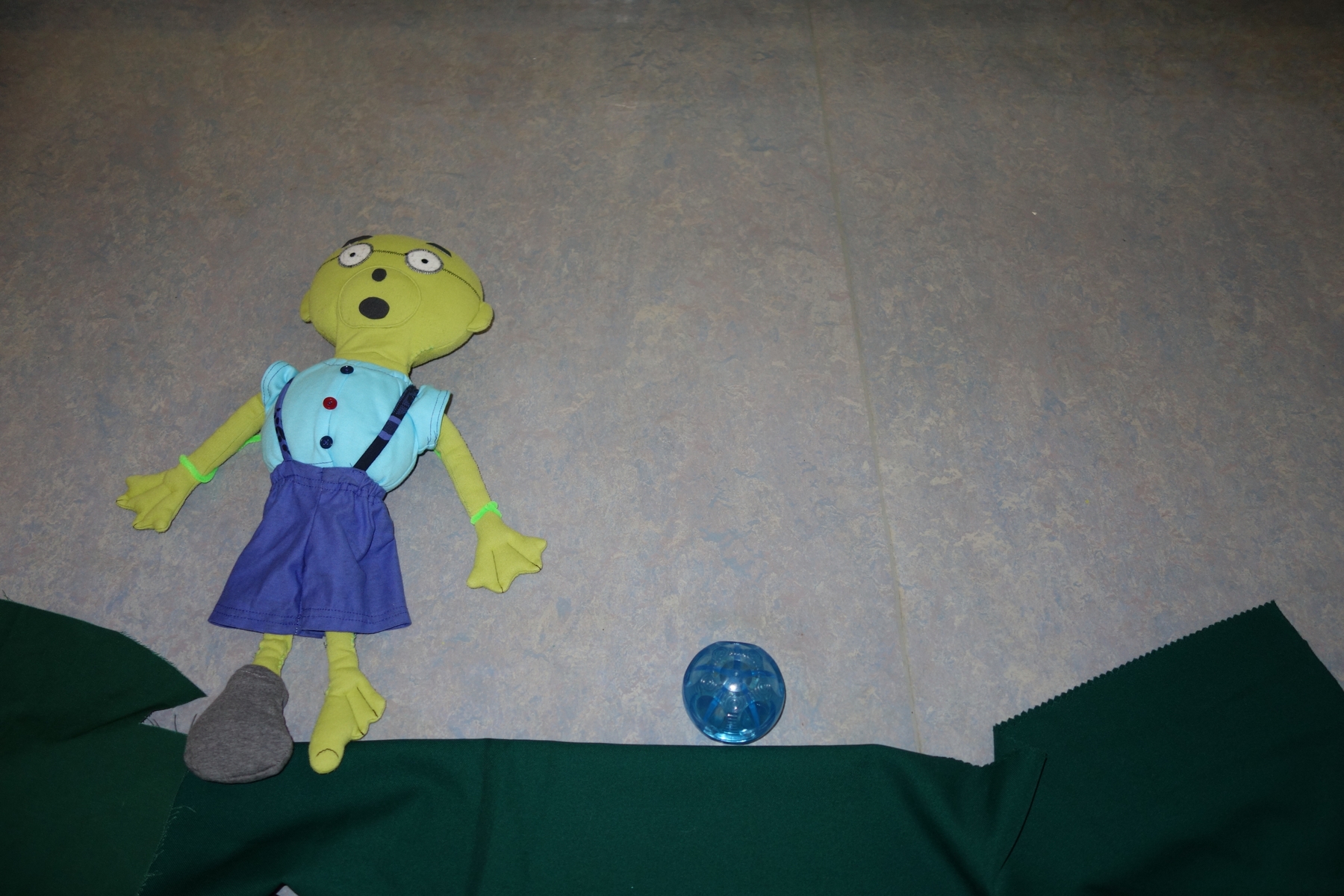 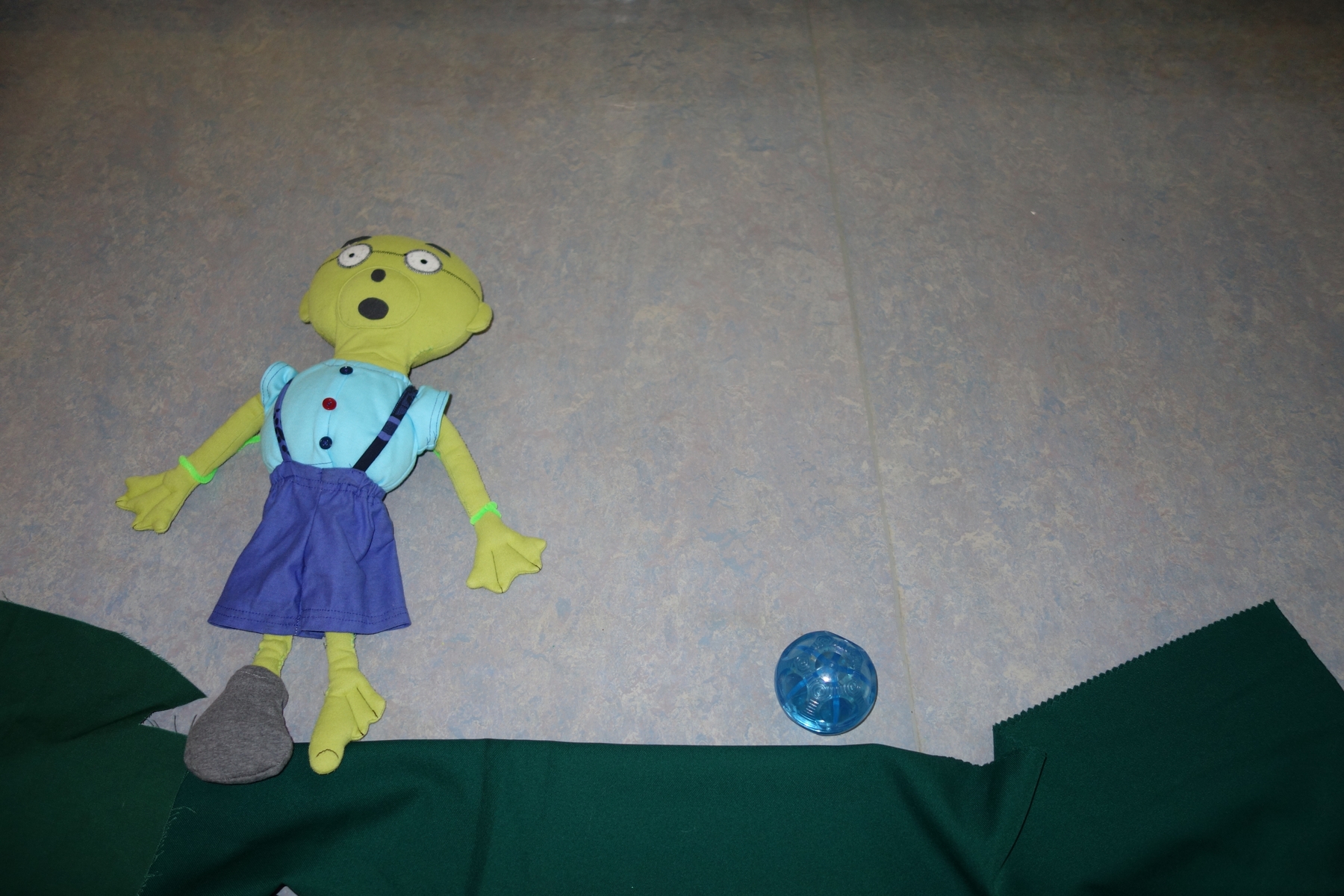 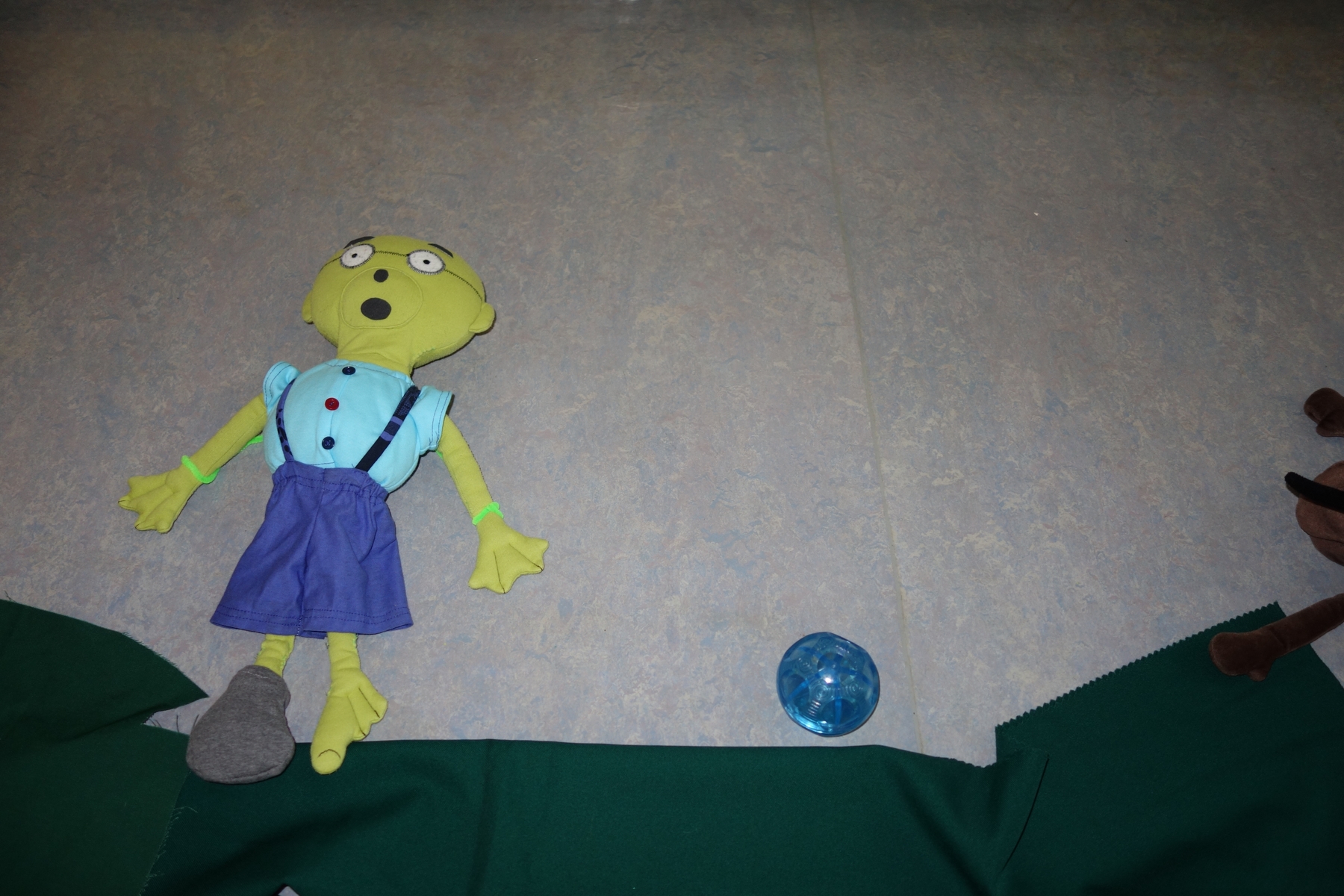 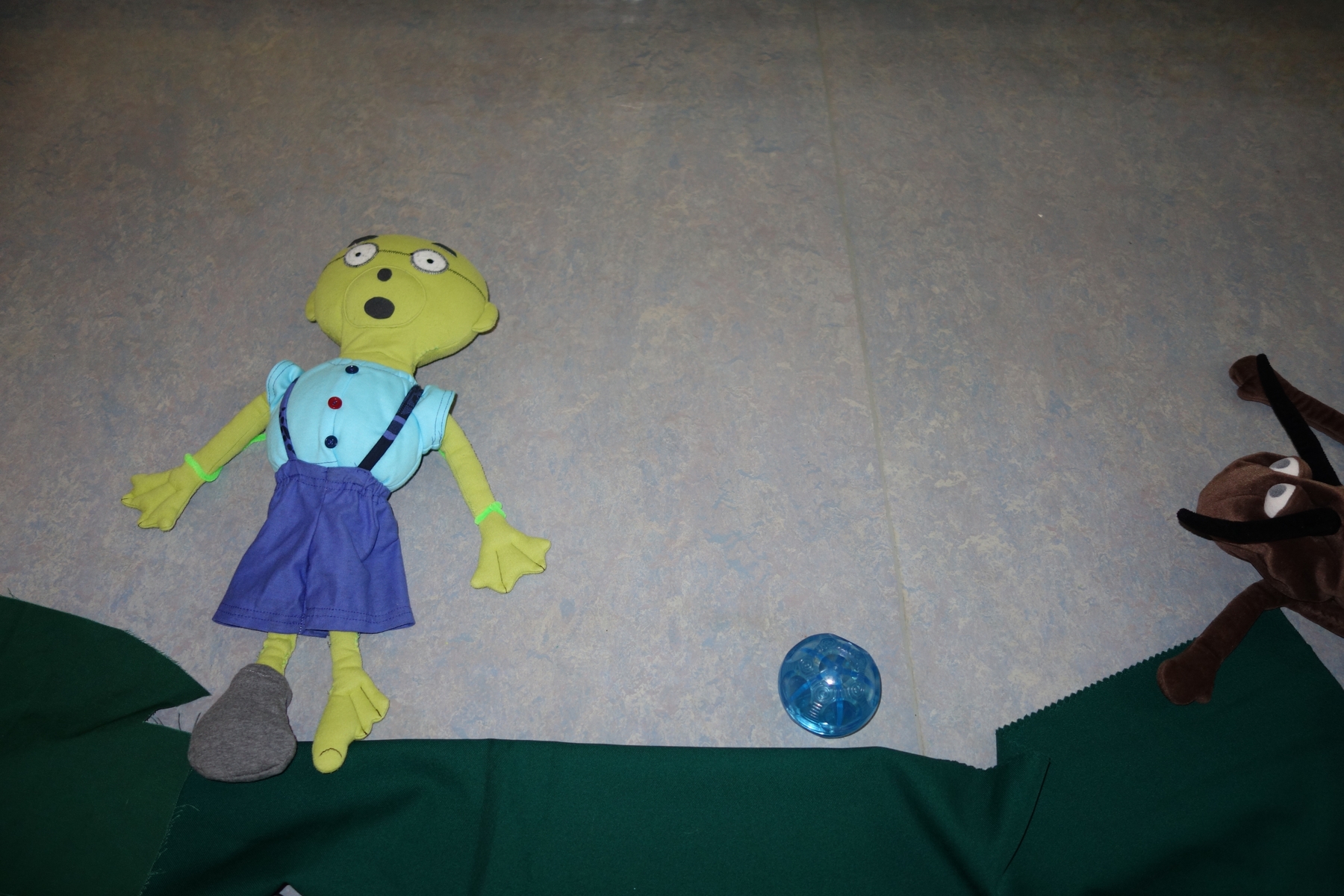 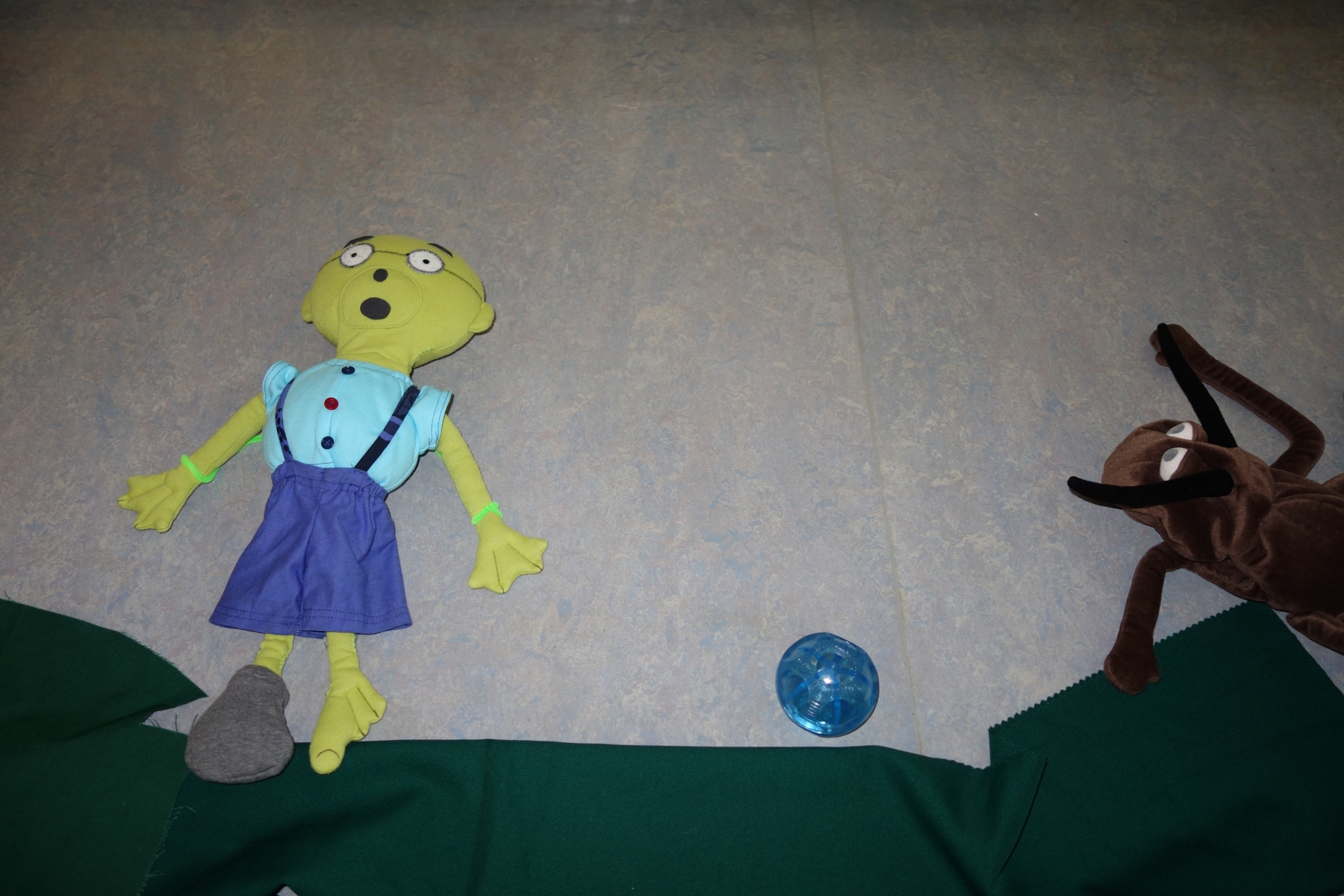 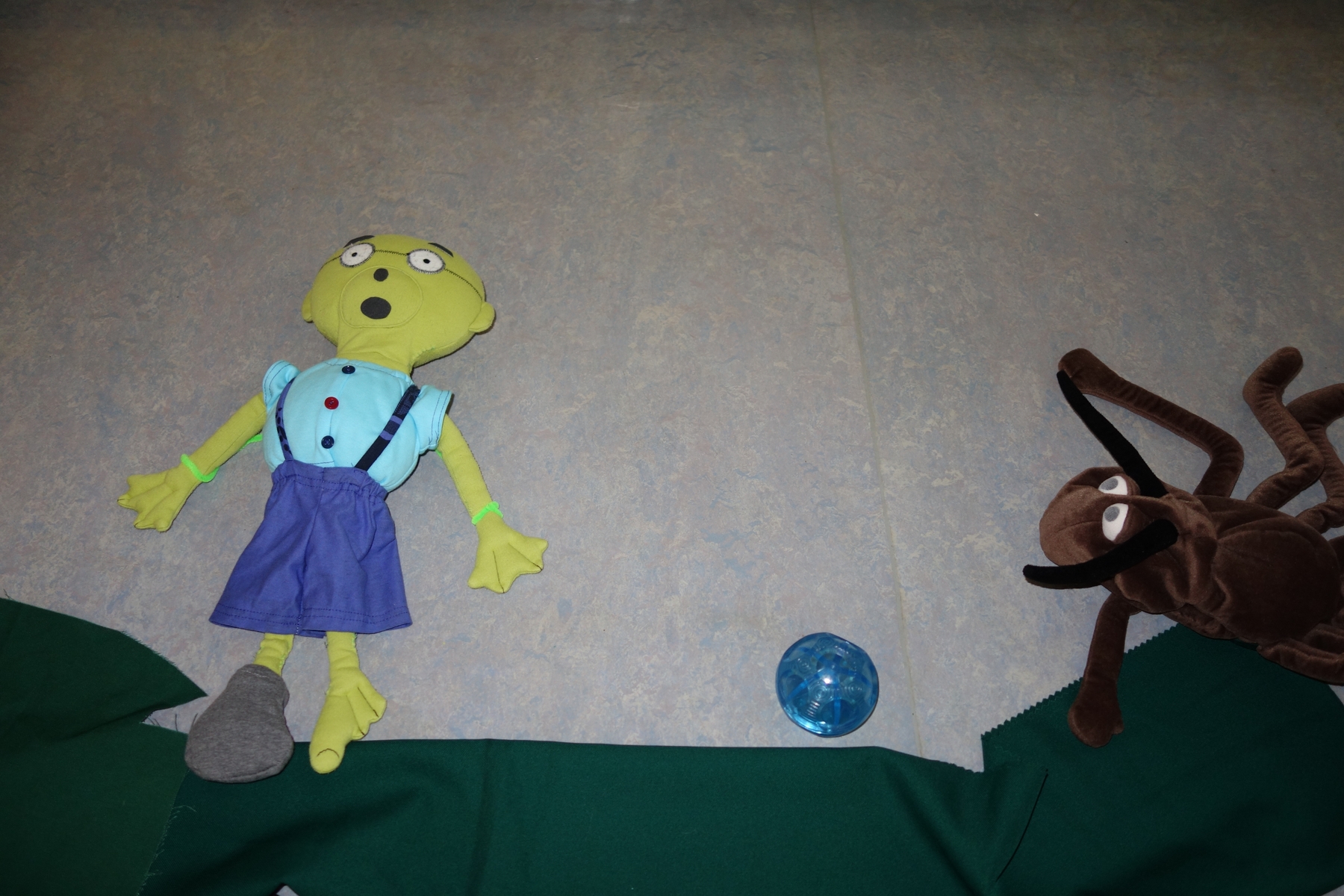 Every bit of movement was slight and accurate.
For creating titles we used play-dough and coloured pencils.
Most events in animation was improvised. The children were giving ideas what will happen with Medvodko.
At the end we took more than 700 photos.We used application „Dictaphone“ on a mobile phone to record the voices of the children.